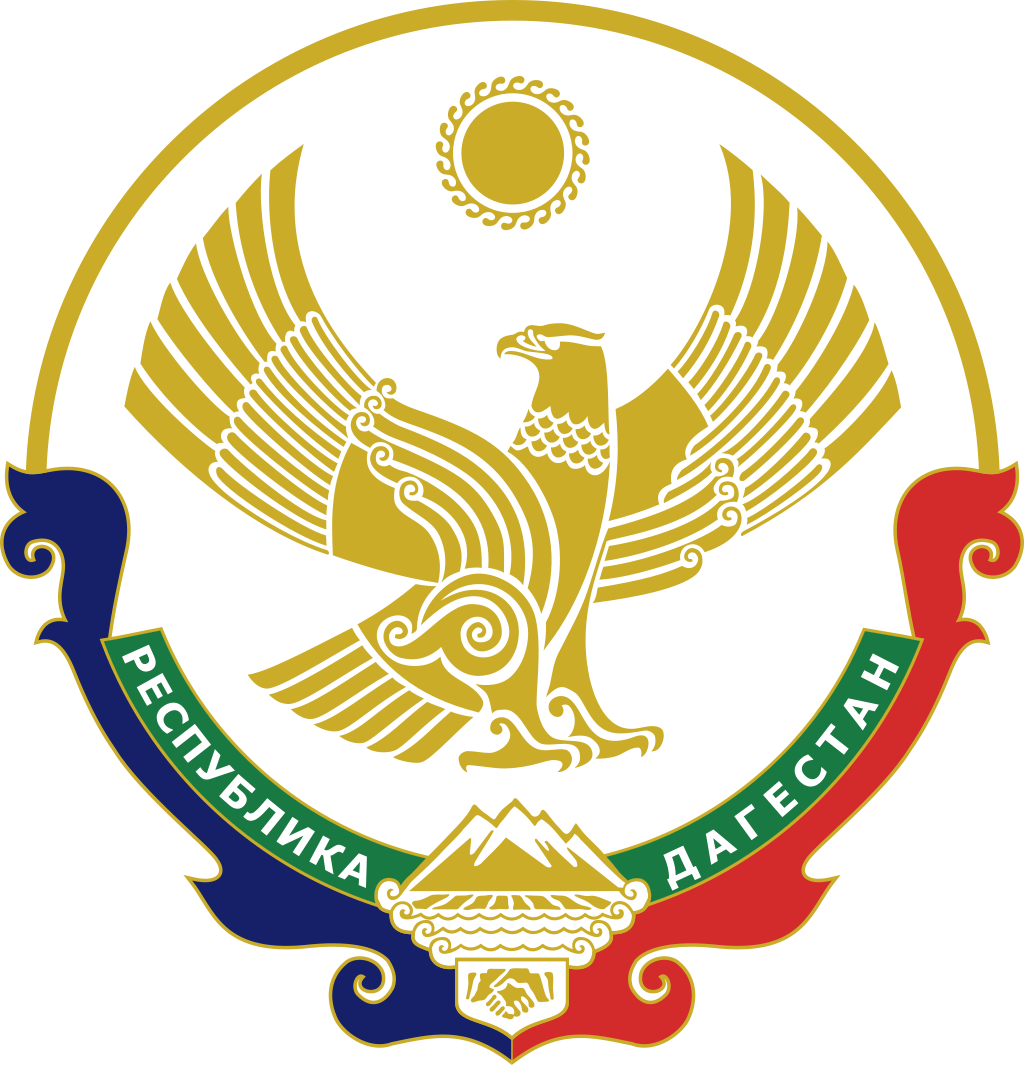 Республика Дагестан
поместить герб области
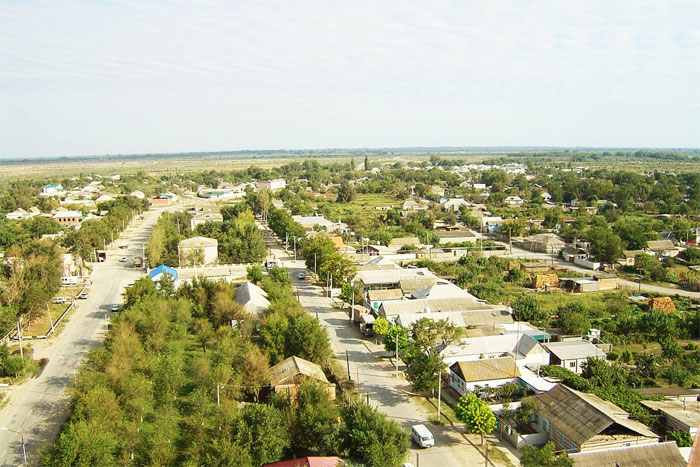 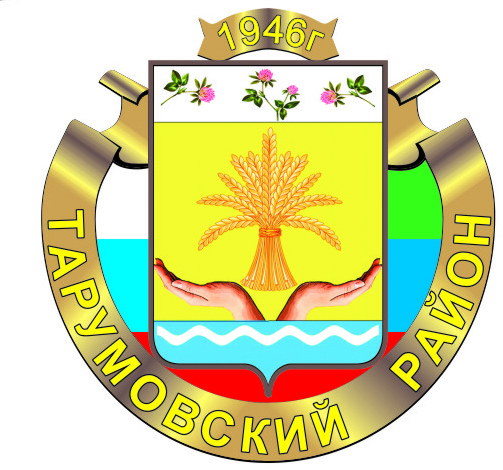 В РАМКЕ СЛЕДУЕТ РАЗМЕСТИТЬ ФОТО ВАШЕГО МУНИЦИПАЛИТЕТА
В РАМКЕ СЛЕДУЕТ КРУПНО РАЗМЕСТИТЬ ГЕРБ ВАШЕГО МУНИЦИПАЛИТЕТА
ИНВЕСТИЦИОННЫЙ ПРОФИЛЬ 
МУНИЦИПАЛЬНОГО РАЙОНА 
«ТАРУМОВСКИЙ РАЙОН» РД
Материал подготовлен Отделом экономики, прогнозирования и инвестиционной политики администрации МР «Тарумовский район»
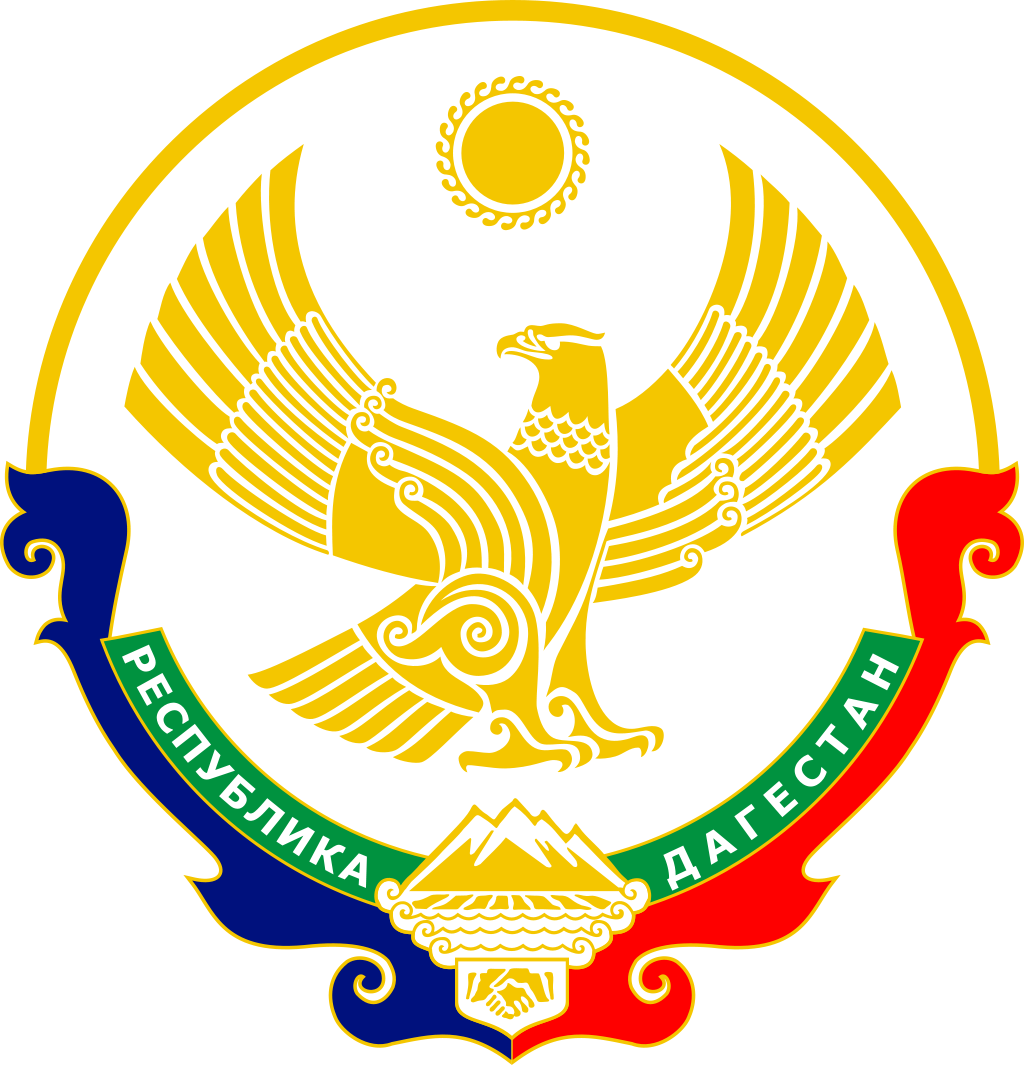 Республика Дагестан
поместить герб области
преимущества 03
общая харакетристика 04
социально-экономические показатели 05
занятость и доходы населения 06
ресурсная база 07
анализ интервью администрации 10
социальная инфраструктура 08
качество жизни
позиция предпринимателей 09
оценка услуг по жизнеобеспечению
SWOT-анализ МР 11
матрица БКГ 12
контент анализ социальных сетей 13
организационные проблемы 14
ТОП-действия администрации 15
основные предприятия, организации                      и ИП района 16
реализуемые инвестиционные проекты 18
специализация района и тренды развития 17
свободные инвестиционные площадки 21
инвестиционные ниши 19
планируемые инвестиционные идеи 20
диагностическая карта МР 22
меры господдержки, министерства и ведомства оказывающих поддержку 24
меры господдержки 23
предложение по корректировке мер поддержки 25
образ будущего МР 26
цель и задачи проекта
план работы
контакты
приложения
методология разработки
состав рабочей группы 27
состав рабочей группы 28
ИНВЕСТИЦИОННЫЙ ПРОФИЛЬ 
МУНИЦИПАЛЬНОГО РАЙОНА 
«ТАРУМОВСКИЙ РАЙОН» РД
Материал подготовлен Отделом экономики, прогнозирования и инвестиционной политики администрации МР «Тарумовский район»
2
преимущества
ПРЕИМУЩЕСТВА
МР «ТАРУМОВСКИЙ РАЙОН»
БЛИЗОСТЬ 
К СТОЛИЦЕ РЕСПУБЛИКИ ДАГЕСТАН

180 км до гор. Махачкала 
35 км. до гор. Кизляр
РАЗВИТЫЙ СЕКТОР ТОРГОВЛИ  

Значительный вклад торгового комплекса в экономику района
ТРАНСПОРТНАЯ 
ДОСТУПНОСТЬ 
РАЙОНА 

Автомобильный транспорт
РАЗВИТИЕ РЫБНОГО ХОЗЯЙСТВА

Укрепление позиций на республиканском рынке за счет увеличения доли рыбной продукции
РАЗВИТЫЙ СЕКТОР СТРОИТЕЛЬСТВА
Увеличение спроса на строительные услуги и материалы
ИНВЕСТИЦИОННАЯ ПОЛИТИКА
Рост привлекательности ряда отраслей района
РАЗВИТЫЙ СЕКТОР ЭКОНОМИКИ – СЕЛЬСКОЕ ХОЗЯЙСТВО

В общем объеме произведенной продукции в 2023 г.
- Растениеводство (40,1%)
- Животноводство (59,9%)
БОГАТОЕ ИСТОРИКО-КУЛЬТУРНОЕ НАСЛЕДИЕ
ИНВЕСТИЦИОННЫЙ ПРОФИЛЬ МР «ТАРУМОВСКИЙ РАЙОН»
3
общая характеристика
ОБЩАЯ ХАРАКТЕРИСТИКА
МР «ТАРУМОВСКИЙ РАЙОН»
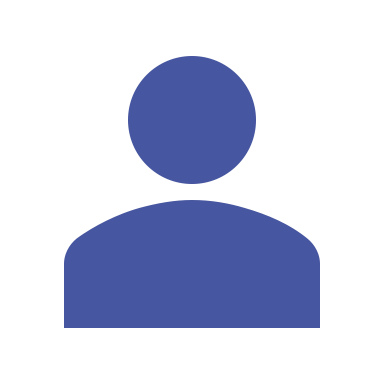 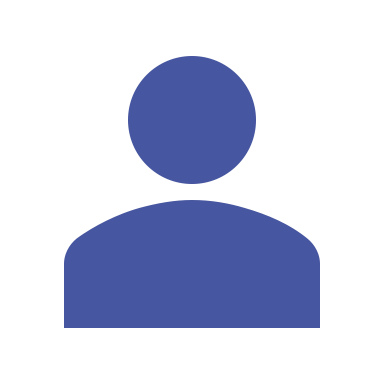 Всего 541,3 км.
автомобильные дороги
6,643
35,611
тыс. чел.
тыс. чел.
68,3
с твёрдым покрытием (%)
население с.Тарумовка, 2023 г.
численность населения МР, 2023 г.
63,3
соответствует нормам (%)
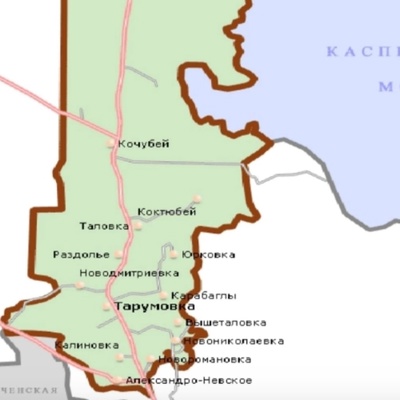 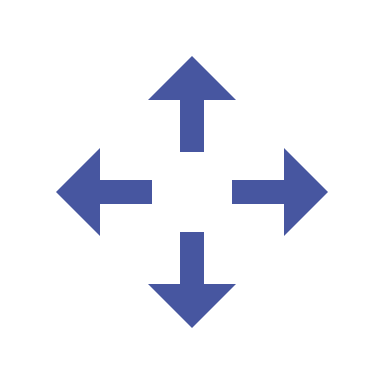 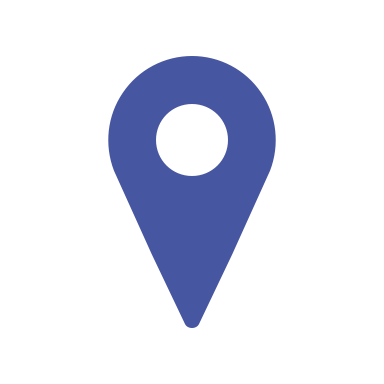 23
310,9
тыс. га.
площадь МР
населённых пунктов
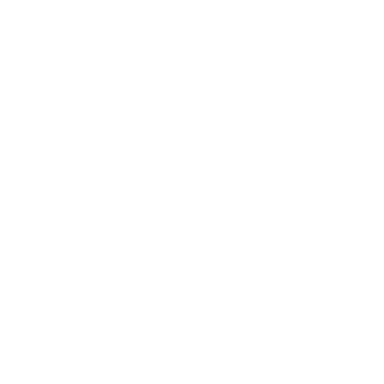 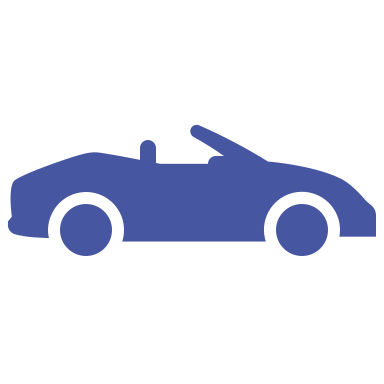 транспортная доступность района
Трубопроводный транспорт
Автотранспорт
Р-215 ФАД «Астрахань-Махачкала»
ГИС «Кумли»
Кизляр-Кочубей
Махачкала-Кизляр
4
ИНВЕСТИЦИОННЫЙ ПРОФИЛЬ МР «ТАРУМОВСКИЙ РАЙОН»
социально-экономические показатели
СОЦИАЛЬНО-ЭКОНОМИЧЕСКИЕ ПОКАЗАТЕЛИ
МР «ТАРУМОВСКИЙ РАЙОН»
объем инвестиций 
в основной капитал млн. руб.
350615,3
568,6
1603,3
Объем произведенной 
продукции
млн. руб.
средний размер пенсии
руб.
15 293
80964,0
14 929
15058
3807
4206
Оборот розничной торговли
млн. руб.
3065,1
167400
2833,6
общий фонд оплаты труда       по полному кругу организация
млн. руб.
144671,9
1134,6
1682,5
средняя з/п
руб.
40 350,0
37140
41225
2022
2023
РД * 2023 год
ИНВЕСТИЦИОННЫЙ ПРОФИЛЬ МР «ТАРУМОВСКИЙ РАЙОН»
5
занятость и доходы населения
ЗАНЯТОСТЬ И ДОХОДЫ НАСЕЛЕНИЯ
ЧИСЛЕННОСТЬ ЗАНЯТЫХ ПО ФОРМАМ СОБСТВЕННОСТИ
ЧИСЛЕННОСТЬ ЗАНЯТЫХ В ЭКОНОМИКЕ
  сельское хозяйство, охота и лесное хозяйство                                 - 13997
   рыбоводство, рыболовство                                                                  - 131
   производство и распределение электроэнергии, газа и воды       - 310
   строительство                                                                                          - 71
   оптовая и розничная торговля                                                              - 780
   транспорт и связь                                                                                    - 158
   государственное и муниципальное управление                                - 418
   образование                                                                                              - 1036
   здравоохранение и предоставление социальных услуг                  - 653
   финансовая деятельность                                                                      - 8
   гостиницы и рестораны                                                                           - 22
   прочие                                                                                                         - 104
*
СРЕДНЕМЕСЯЧНАЯ ЗАРАБОТНАЯ ПЛАТА РАБОТНИКОВ
ПО ОТРАСЛЯМ В 2023 ГОДУ
Работников муниципальных учреждений образования – 31147 руб., в том числе учителей – 44510 руб.,
работников дошкольных образовательных организаций – 32690 руб.,
прочего персонала – 16242.

Работников учреждений здравоохранения – 35628 руб., в том числе
врачей – 56174 руб.,
среднего медицинского персонала – 31070 руб.,
прочего персонала – 28542 руб.

Работников учреждений культуры – 31860 руб., в том числе 
основного персонала – 38300 руб.,
вспомогательного персонала – 16242 руб.
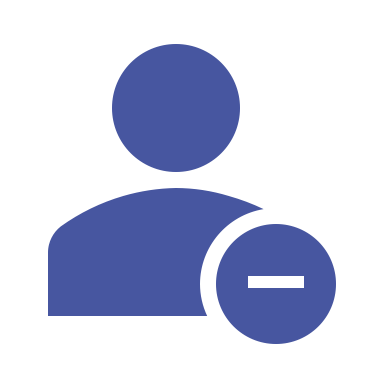 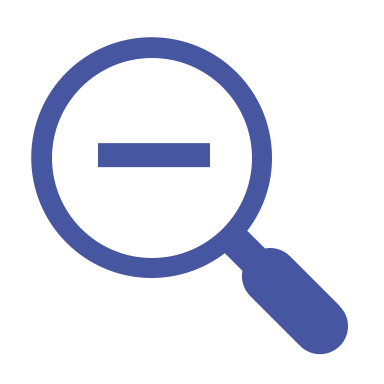 113
0,63%
чел.
регистрируемая безработица
Численность безработных, зарегистрированных в органах государственной службы занятости
показатели на 01.01.2024
На 63 чел меньше к показателю 2022 года
ИНВЕСТИЦИОННЫЙ ПРОФИЛЬ МР «ТАРУМОВСКИЙ РАЙОН»
6
ресурсная база
РЕСУРСНАЯ БАЗА
КЛИМАТ
МЕСТОРОЖДЕНИЯ И ПРОЯВЛЕНИЯ
ПОЛУПУСТЫНЯ, СУХОЙ БЕЗВОДНЫЙ
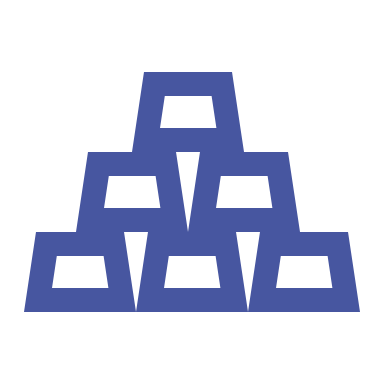 месторождения глины, песка
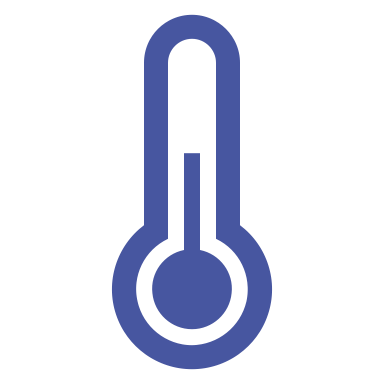 Среднегодовая температура 10-11℃ :
в январе -7℃, в июле +37℃
Наименьшее опускается до -15℃
Продолжительность безморозного периода составляет 180-210 дней.
Годовое количество осадков не превышает 300 мм.
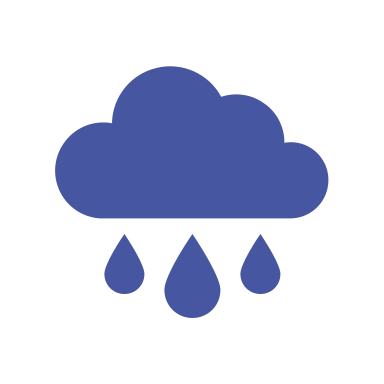 ЛЕСА И ПОЧВЫ
ЗЕМЛИ
общая площадь 310,9 тыс. га
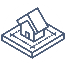 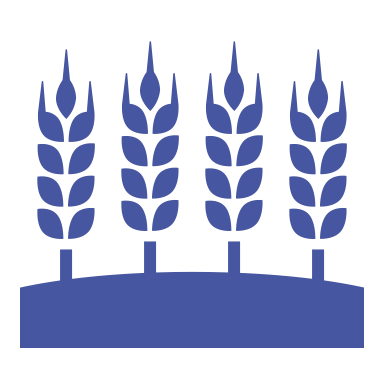 земли поселений
2,100 тыс. га
земли с/х назначения
277,358 тыс. га
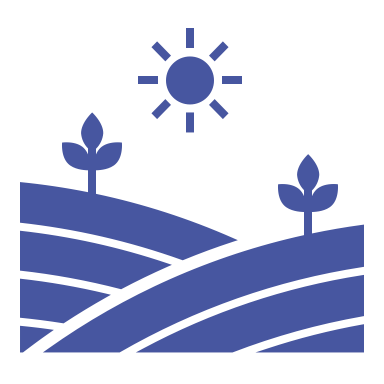 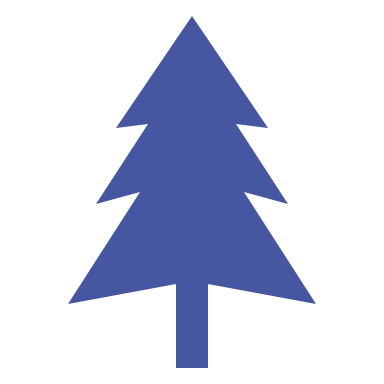 почвы
Лесной фонд составляет 1594 га
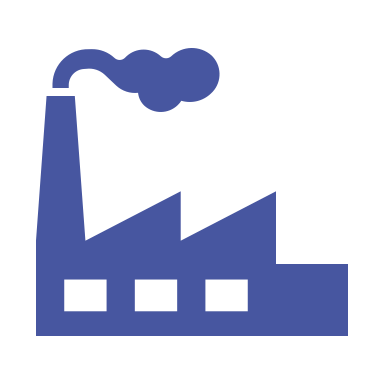 земли запаса
12,644 тыс. га
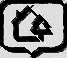 земли промышленности
14,249 тыс. га
Почвенный покров разнообразный.
В прибрежной части распространены болотные и лугово-болотные почвы, в южной части преобладают луговые солончаковые, в центральной- лугово-карбонатные. В северной части территории наиболее распространены лугово-каштановые, солончаковые и солончаки.
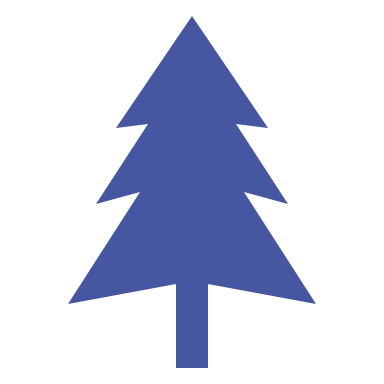 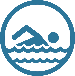 земли водного фонда
2,955 тыс. га
земли лесного фонда
1,594 тыс. га
ИНВЕСТИЦИОННЫЙ ПРОФИЛЬ МР «ТАРУМОВСКИЙ РАЙОН»
7
социальная инфраструктура
СОЦИАЛЬНАЯ ИНФРАСТРУКТУРА
ОБРАЗОВАНИЕ
ЗДРАВОХРАНЕНИЕ
КУЛЬТУРА И ИСКУССТВО
СПОРТ
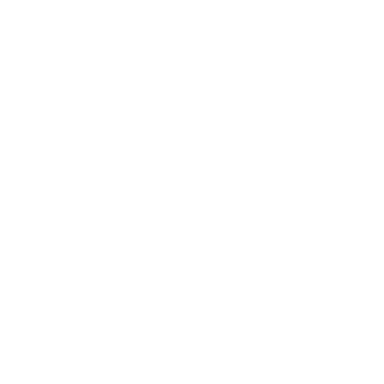 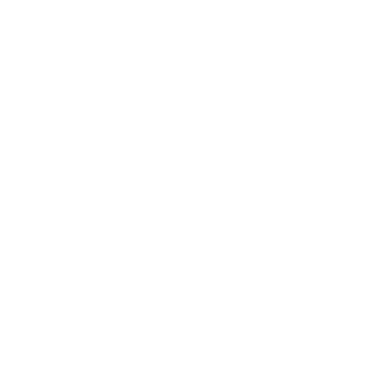 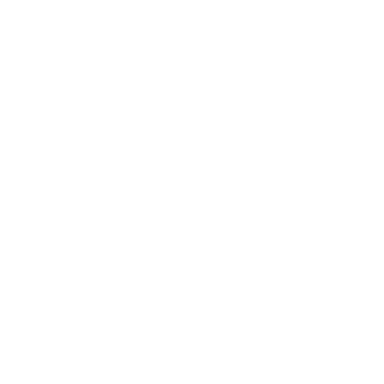 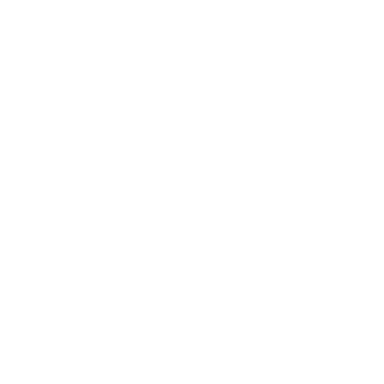 200
больничных 
коек
11 
клубных учреждений
73 
спортивных сооружений, из которых спортзалы 12
660  детей
12 учреждений
14 библиотек
дошкольного образования
1 
музей
16 
фельдшерско-акушерских пунктов
56  
спортивных площадок
2 учреждения
836 учащихся
1 
школа искусств
доп.
образования
2 
амбулаторно-поликлинических учреждения
8 
игровых площадок для детей
19 памятников


28609
численность населения участвующих в культурно-досуговых мероприятиях
19 памятников
45%*
18 учреждений
19225
численность населения систематически занимающихся спортом
2 
станции скорой помощи
5160
учащихся
школьного образования
ИНВЕСТИЦИОННЫЙ ПРОФИЛЬ МР «ТАРУМОВСКИЙ РАЙОН»
8
позиция предпринимателей
ПОЗИЦИЯ ПРЕДПРИНИМАТЕЛЕЙ*
Инвестиционный климат требует улучшенных позиций
ВЫВОД
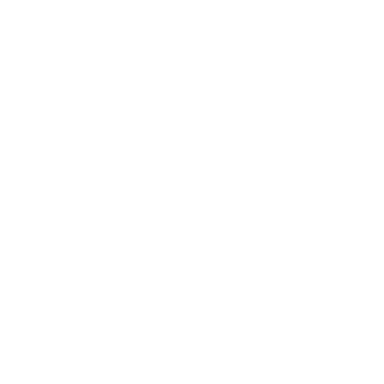 ОСНОВНЫЕ ТРУДНОСТИ
при реализации инвестиционных проектов
Сложности с оформлением документов (большое количество документов)

Финансовые трудности (необходимость использования заемных средств для развития бизнеса) 

Трудности с созданием инженерной инфраструктуры

Нехватка оборотных средств
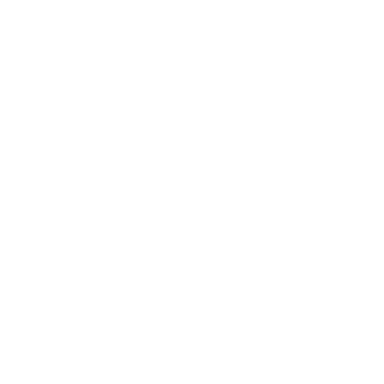 Ограничена возможность реализации инвестиционных проектов за счёт собственных средств,                   сложность с привлечением заемных средств
ГЛАВНАЯ ПРИЧИНА 
по которой компании                          не реализуют инвестиционные проекты
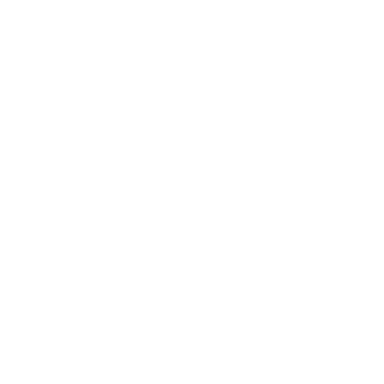 Оказание мер государственной поддержки  

Необходимость развития транспортной инфраструктуры

Необходимость развития бизнес-центра
ПРОЧИЕ ВЫВОДЫ
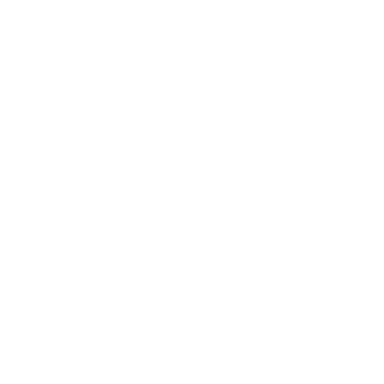 *На основании опроса предпринимателей МР
ИНВЕСТИЦИОННЫЙ ПРОФИЛЬ МР «ТАРУМОВСКИЙ РАЙОН»
9
анализ интервью администрации
АНАЛИЗ ИНТЕРВЬЮ АДМИНИСТРАЦИИ
ОСНОВНЫЕ ПРОБЛЕМЫ
ВОЗМОЖНЫЕ РЕШЕНИЯ
Отсутствие эффективной коммуникации между представителями бизнеса                        и администрацией района
Своевременная отработка обращений представителей бизнеса, расширение каналов информирования предпринимателей о мерах поддержки
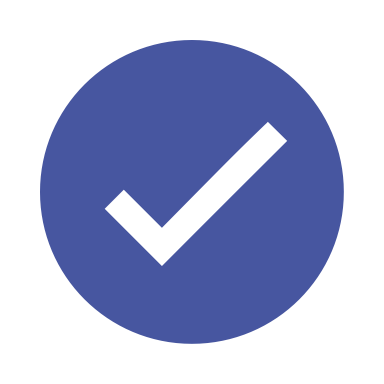 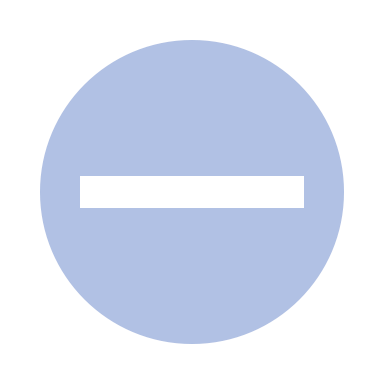 Отсутствие возможности инвестиционного уполномоченного напрямую обратиться к  потенциальному инвестору
Составление дорожной карты для инвесторов, а также активное информирование предпринимателей и инвесторов о преимуществах работы с инвестиционным уполномоченным
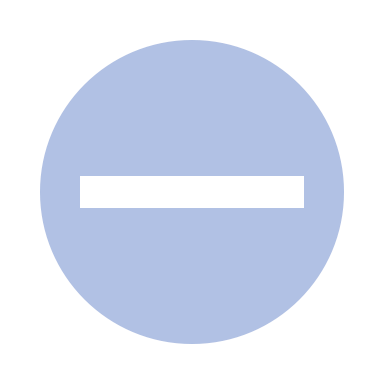 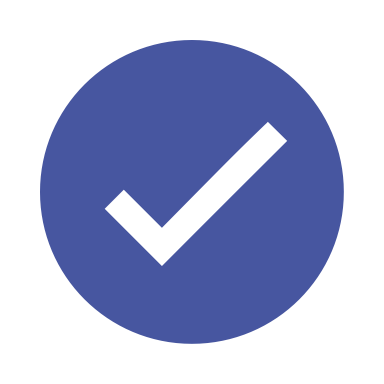 Потребность в более эффективной поддержке со стороны Корпорации развития Дагестана
Самостоятельное выстраивание регулярных коммуникаций по интересующим проектам
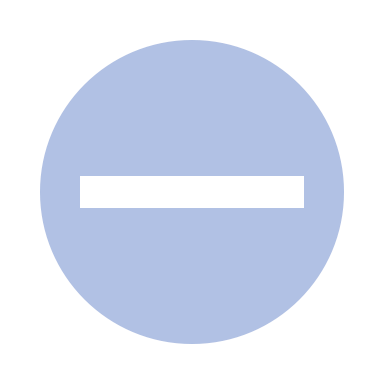 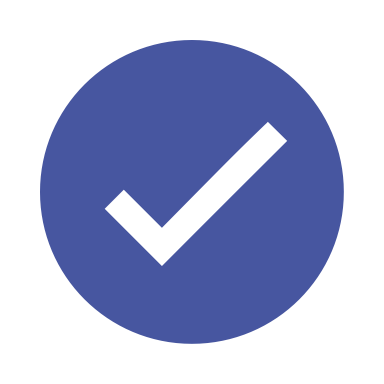 Отток кадров, нехватка квалифицированных специалистов
Содействие в релокации специалистов из других населенных пунктов
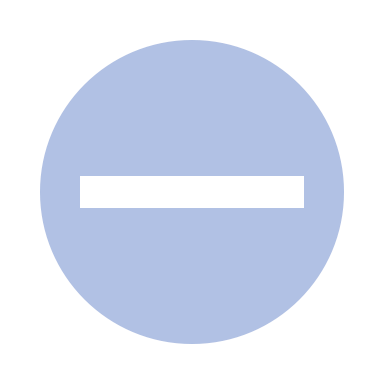 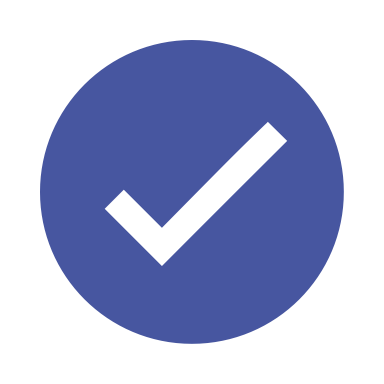 ИНВЕСТИЦИОННЫЙ ПРОФИЛЬ МР «ТАРУМОВСКИЙ РАЙОН»
10
SWOT-анализ
SWOT-АНАЛИЗ
МУНИЦИПАЛЬНОГО РАЙОНА
СИЛЬНЫЕ СТОРОНЫ
СЛАБЫЕ СТОРОНЫ
Значительный вклад торгового комплекса в экономику района

Рост инвестиционной привлекательности ряда отраслей района

Высокая активность руководства района и административных органов на местах

Потенциал развития социально-инновационного комплекса

Потенциал увеличения рабочих мест, обеспечение стабильной заработной платы

Наличие налаженного транспортного сообщения с соседними республиками

Законодательная поддержка развития социальной сферы на республиканском уровне
Высокий износ сетей энергоснабжения, водоснабжения 

Низкий платежеспособный спрос населения

Отсутствие мусороперерабатывающих и очистных комплексов в районе 

Недостаток собственных финансовых ресурсов

Низкий уровень благоустройства в сельской местности

Низкая обеспеченность жителей объектами социальной инфраструктуры
ВОЗМОЖНОСТИ
УГРОЗЫ
Укрепление позиций на Республиканском рынке за счет увеличения доли животноводческой, растениеводческой и рыбной продукций

Участие в государственных и региональных программах по социально-экономическому развитию

Создание социальной инфраструктуры и инженерного обустройства территорий

Повышение собираемости налогов

Высокий спрос на качественную и экологически чистую продукцию

Развитие инструментов государственно-частного партнерства

Развитие финансовых услуг
Низкая инвестиционная привлекательность региона

Угроза потери квалифицированных трудовых ресурсов

Отрицательное миграционное сальдо

Несовершенство внешней и внутренней торговой политики

Сложная геополитическая ситуация, которая не позволяет в полной мере развивать экономические и торговые отношения с другими регионами
ИНВЕСТИЦИОННЫЙ ПРОФИЛЬ МР «ТАРУМОВСКИЙ РАЙОН»
11
матрица БКГ
МАТРИЦА БКГ
ВОЗМОЖНЫЕ ЭФФЕКТЫ
СИЛЬНЫЕ СТОРОНЫ
СЛАБЫЕ СТОРОНЫ
Разработка новых программ и инвестиционных проектов для привлечения финансовых ресурсов в район

Развитие отрасли сельского хозяйства за счёт строительства рисоперерабатывающего цеха, убойного цеха, животноводческих ферм, тепличных хозяйств

Переработка выращенной сельскохозяйственной продукции

Наличие потенциала использования сельскохозяйственных земель
Отсутствие инвестиционных проектов в отраслях: водоснабжения, водоотведения, транспортировки и хранения

Низкое качество услуг ЖКХ

Высокий процент ветхого и аварийного жилья

Ухудшение экологии
ВОЗМОЖНОСТИ
УГРОЗЫ
Рост спроса на услуги транспортировки и хранения

Строительство предприятий по переработке продукции

Дальнейшее развитие отраслей сельского хозяйства за счёт вовлечение               в оборот неиспользуемых земель сельскохозяйственного назначения

Ремонт сетей электроснабжения, водоснабжение и водоотведения
Сложности с привлечением инвесторов


Особое внимание со стороны государства на экологию
ИНВЕСТИЦИОННЫЙ ПРОФИЛЬ МР «ТАРУМОВСКИЙ РАЙОН»
12
контент-анализ социальных сетей
КОНТЕНТ-АНАЛИЗ СОЦИАЛЬНЬIХ СЕТЕЙ
ПРОБЛЕМЫ
ВОЗМОЖНЫЕ РЕШЕНИЯ
Низкое качество жилищно-коммунальных услуг, высокий износ коммунальных сетей
Участие в региональных программах по капитальному ремонту и модернизации систем ЖКХ
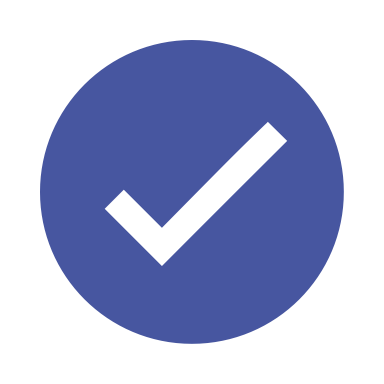 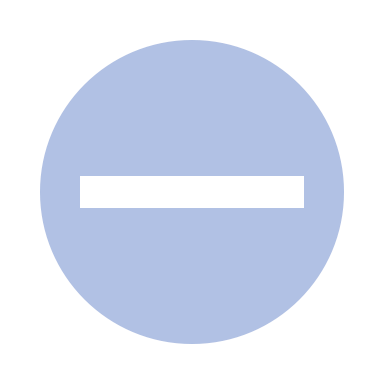 Загрязнение окружающей среды
Работа с региональными властями по увеличению нормативов вывоза мусора, установка дополнительных мусорных урн, проведение субботников
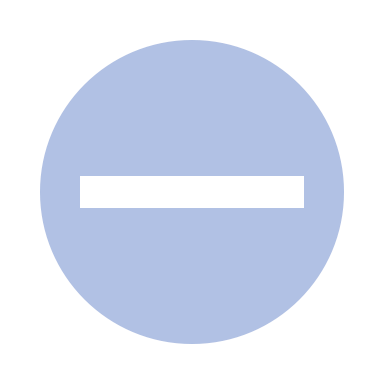 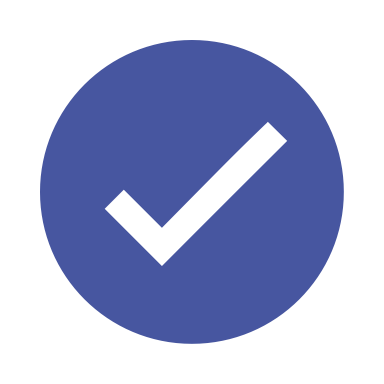 Нехватка квалифицированных специалистов в социальных учреждениях МР
Содействие со стороны администрации в релокации квалифицированных работников из других населенных пунктов
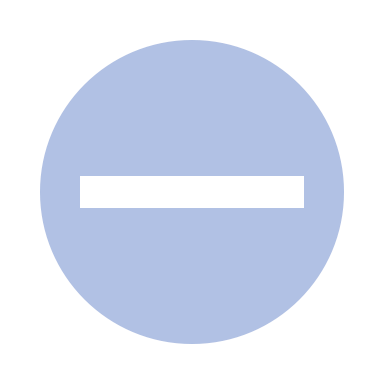 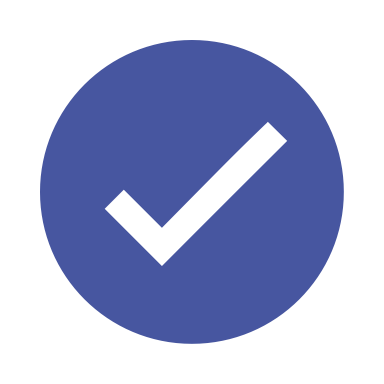 В зимнее время дороги не соответствуют требованиям содержания
Увеличение нормативов уборки снега и увеличение рейдов специализированных организаций снегоочистительнои дорожной техники
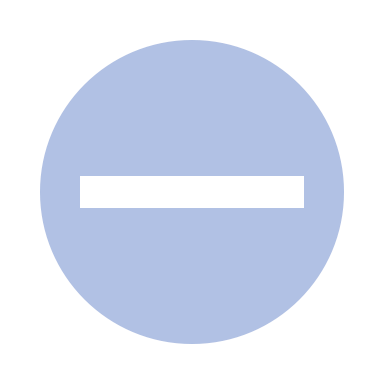 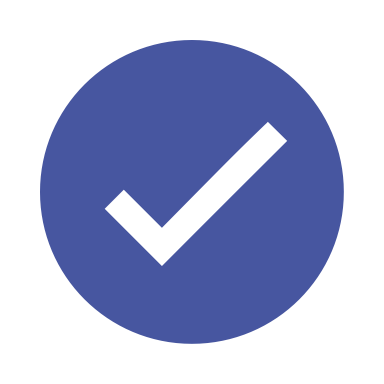 Плохое состояние дорожного покрытия в некоторых частях МР                                         (в т.ч. отсутствие освещения)
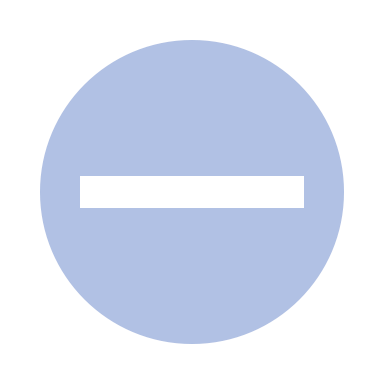 ИНВЕСТИЦИОННЫЙ ПРОФИЛЬ МР «ТАРУМОВСКИЙ РАЙОН»
13
организационные проблемы
ОРГАНИЗАЦИОННЫЕ ПРОБЛЕМЫ, 
ПРЕПЯТСТВУЮЩИЕ РАЗВИТИЮ МР
бюрократические проблемы
высокий износ сетей электроснабжения, водоснабжения
инженерная инфраструктура
ключевые направления
технические проблемы
отсутствие эффективной 
коммуникации между представителями бизнеса                и администрацией МР 

в т.ч. необходима регулярная рассылка информации о мерах поддержки                      со стороны администрации
кадровые проблемы
нехватка рабочих кадров            

в т.ч в социальных учреждениях района
отток населения 
в крупные города
ИНВЕСТИЦИОННЫЙ ПРОФИЛЬ МР «ТАРУМОВСКИЙ РАЙОН»
14
ТОП-действия администрации
ТОП-ДЕЙСТВИЯ АДМИНИСТРАЦИИ МР
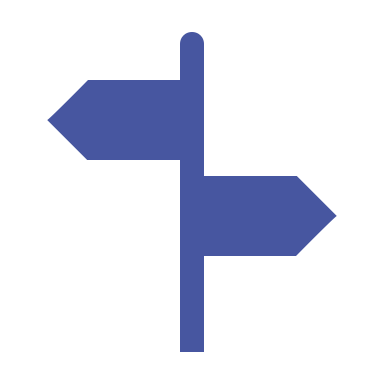 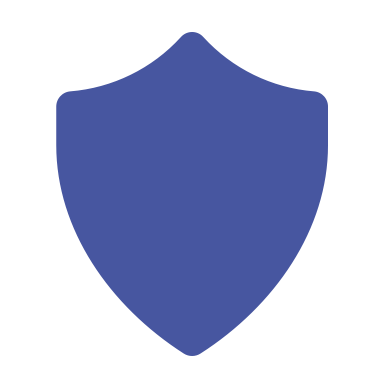 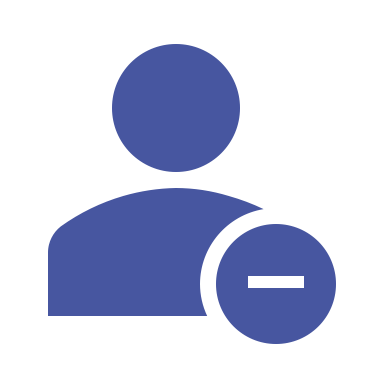 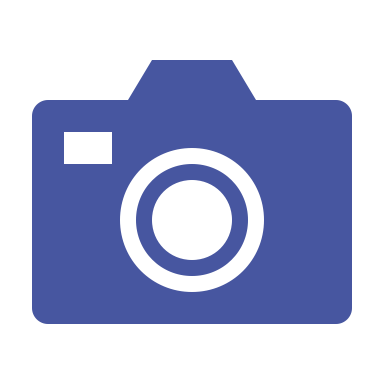 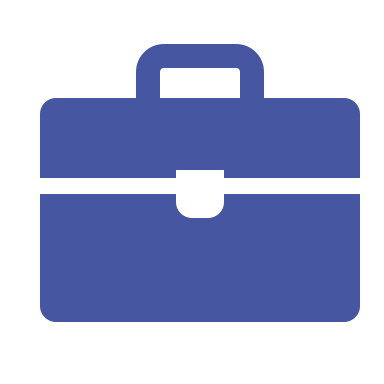 ИНВЕСТИЦИОННЫЙ ПРОФИЛЬ МР «ТАРУМОВСКИЙ РАЙОН»
15
основные организации
ОСНОВНЫЕ ПРЕДПРИЯТИЯ, ОРГАНИЗАЦИИ И ИП РАЙОНА
ИНВЕСТИЦИОННЫЙ ПРОФИЛЬ МР «ТАРУМОВСКИЙ РАЙОН»
16
специализация округа
СПЕЦИАЛИЗАЦИЯ РАЙОНА И ТРЕНДЫ РАЗВИТИЯ
СПЕЦИАЛИЗАЦИЯ
ТРЕНД
РЕЗУЛЬТАТЫ
ЭФФЕКТЫ
СЕЛЬСКОЕ ХОЗЯЙСТВО
Импортозамещение семян
Увеличение доли зерновых на рынке Республики
Чипирование животных
Запуск информационно-аналитической системы племенных ресурсов
Повышение производства сельскохозяйственной продукции
рост объёмов производства                  и доходов

усиление позиции местных предприятий

создание новых рабочих мест
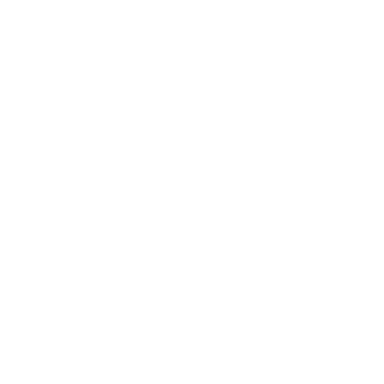 Всестороннее развитие малого и среднего предпринимательства
Рост популярности района, а также увеличение интереса трудоспособного населения к работе в местных предприятиях и организациях
улучшение налогового климата 

повышение квалификации предпринимательской деятельности
ДЕЯТЕЛЬНОСТЬ АДМИНИСТРАТИВНАЯ
И СОПУСТВУЮЩИЕ ДОПОЛНИТЕЛЬНЫЕ УСЛУГИ

предпринимательство
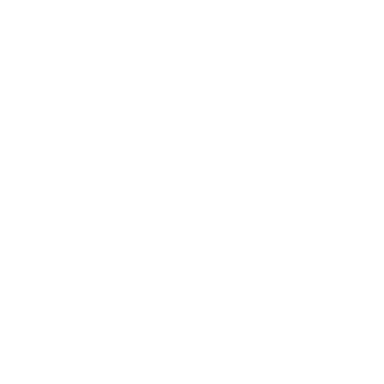 ТРАНСПОРТРОВКА  И ХРАНЕНИЯ
Создание логистических центров, рост спроса на услуги доставки, а также на грузоперевозки и складирование
Рост доходов от логистических услуг, увеличение спроса на качественную дорожно-транспортную инфраструктуру
развитие логистических путей

расширение рынков сбыта местных товаропроизводителей

повышение инвестиционной привлекательности
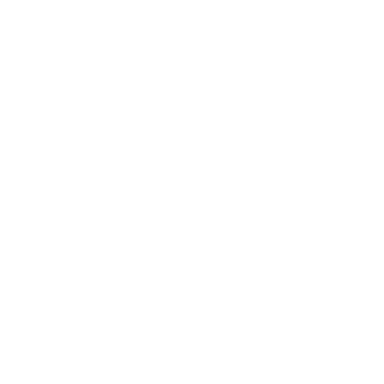 ИНВЕСТИЦИОННЫЙ ПРОФИЛЬ МР «ТАРУМОВСКИЙ РАЙОН»
17
реализуемые инвестиционные проекты
РЕАЛИЗУЕММЫЕ ИНВЕСТИЦИОННЫЕ ПРОЕКТЫ
ИНВЕСТИЦИОННЫЙ ПРОФИЛЬ МР «ТАРУМОВСКИЙ РАЙОН»
18
инвестиционные ниши
ИНВЕСТИЦИОННЫЕ НИШИ
МЕДИЦИНА
РАЗВИТИЕ ПРЕДПРИНИМАТЕЛЬСТВА
СЕЛЬСКОЕ ХОЗЯЙСТВО
ОТКРЫТИЕ 
НОВОГО БИЗНЕСА
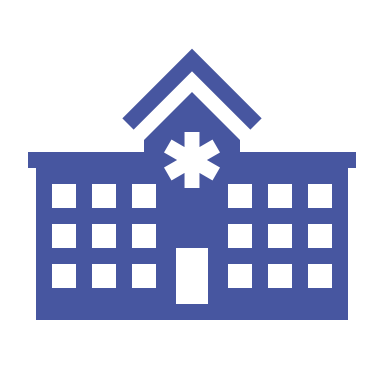 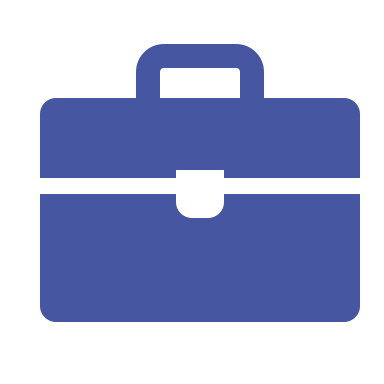 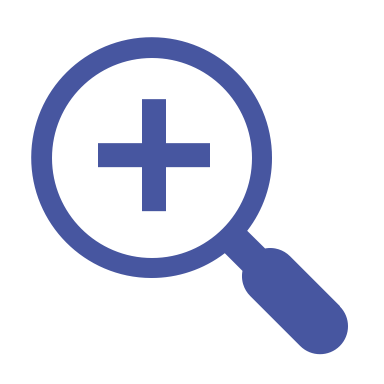 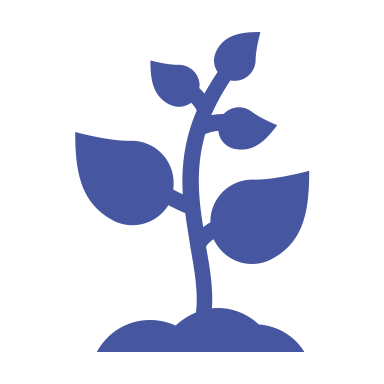 Современный медицинский центр

Центр для детей                             с особенностями развития

Многопрофильный детский центр с широким спектром услуг

Образовательно-развлекательный центр          для детей

Стоматологический центр
Индустриальный парк

Исследовательский центр для предприятий малого          и микробизнеса

Бизнес-инкубатор                  для производственных предприятий

Компания, оказывающая консультационную поддержку предприятиям: помощь в получении грантов, проработке проектов, поиске инвестиционных ниш и пр.

Организация, оказывающая строительные услуги и материалы
Создание предприятия            по переработке сельскохозяйственной продукции

Создание крупного распределительного/ логистического центра 

Открытие рисрперерабатывающего цеха 

Создание современной теплицы на гидропонном оборудовании

Создание современного убойного цеха
Развитие агропромышленного комплекса (растениеводство и животноводство)

Строительство перерабатывающего цеха для сельскохозяйственной продукции

Строительство птицефабрики

Строительство животноводческого комплекса для разведения племенного поголовья

 Строительство рисоперерабатывающего цеха
ИНВЕСТИЦИОННЫЙ ПРОФИЛЬ МР «ТАРУМОВСКИЙ РАЙОН»
19
инвестиционные идеи
ПЛАНИРУЕМЫЕ ИНВЕСТИЦИОННЫЕ ИДЕИ
ПОТЕНЦИАЛЬНЫЙ
ИНВЕСТОР
ПОТЕНЦИАЛЬНЫЕ ПАРТНЁРЫ
ВОЗМОЖНЫЕ ПРОГРАММЫ ПОДДЕРЖКИ
ПРОЕКТ
МЕРЫ ПОДДЕРЖКИ МСП РЕСПУБЛИКИ

финансовая, консультационная и информационная поддержка
СОВРЕМЕННЫЙ МЕДИЦИНСКИЙ ЦЕНТР
ПРЕДПРИНИМАТЕЛИ МР
ПРЕДПРИНИМАТЕЛИ МР
МЕРЫ ПОДДЕРЖКИ МСП РЕСПУБЛИКИ

финансовая, консультационная и информационная поддержка
Создание образовательного центра для детей
ПРЕДПРИНИМАТЕЛИ МР
ПРЕДПРИНИМАТЕЛИ МР
МЕРЫ ПОДДЕРЖКИ МСП РЕСПУБЛИКИ

финансовая, консультационная и информационная поддержка
ПРЕДПРИНИМАТЕЛИ МР
Создание предприятия            по переработке сельскохозяйственной продукции
ПРЕДПРИНИМАТЕЛИ МР
ВСЕРОССИЙСКИЙ АКСЕЛЕРАТОР 
ПО АГРОПРОМЫШЛЕННОМУ КОМПЛЕКСУ
РАЗВИТИЕ АГРОПРОМЫШЛЕННОГО КОМПЛЕКСА
ПРЕДПРИНИМАТЕЛИ МР
ПРЕДПРИНИМАТЕЛИ МР
Создание предприятия            по переработке риса
ПРЕДПРИНИМАТЕЛИ МО
МЕРЫ ПОДДЕРЖКИ АПК

финансовая, консультационная и информационная поддержка
ПРЕДПРИНИМАТЕЛИ МО
ИНВЕСТИЦИОННЫЙ ПРОФИЛЬ МР «ТАРУМОВСКИЙ РАЙОН»
20
свободные инвестиционные площадки
СВОБОДНЫЕ ИНВЕСТИЦИОННЫЕ ПЛОЩАДКИ
Строительство дошкольного образовательного учреждения с.Калиновка на 80 мест

Строительство дошкольного образовательного учреждения с.Кочубей на 200 мест

Строительство дошкольного образовательного учреждения с.Новоромановка на 80 мест

Строительство  образовательного учреждения с.Тарумовка  на 450 мест
земли населенных пунктов


земли населенных пунктов


земли населенных пунктов


земли населенных пунктов
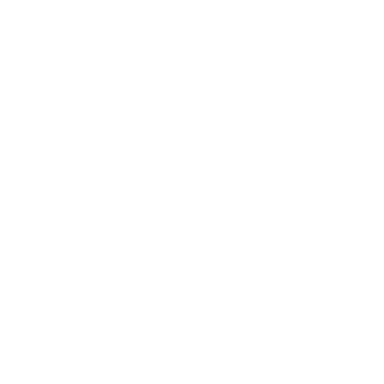 ТАРИФЫ
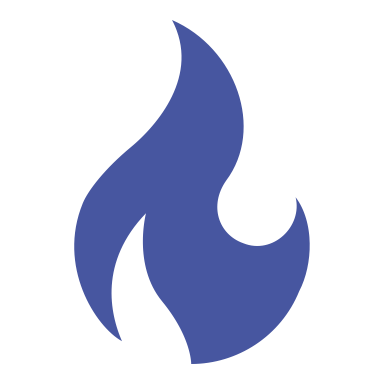 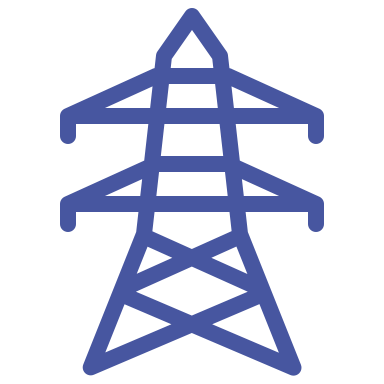 6,93 руб.
природный газ (м3)
2,46 руб.
электроэнергия (кВт.ч.)
ИНВЕСТИЦИОННЫЙ ПРОФИЛЬ МР «ТАРУМОВСКИЙ РАЙОН»
21
методология разработки
ДИАГНОСТИЧЕСКАЯ КАРТА МР ПО РАБОТЕ                                С ИНВЕСТОРАМИ И МЕХАНИЗМ РАБОТЬI С НИМИ
НАИМЕНОВАНИЕ МЕРОПРИЯТИЯ
КАК ДОЛЖНО БЫТЬ
КАК ЕСТЬ
ИНФОРМИРОВАНИЕ ИНВЕСТОРОВ            И ПРЕДПРИНИМАТЕЛЕИ
Сайт администрации, регулярная коммуникация                         с предпринимателями (рассылки на почты предпринимателей, звонки, ежегодные встречи)
Сайт администрации, статьи на сайтах для инвесторов              и предпринимателей, регулярная коммуникация:                        с предпринимателями (почтовая рассылка, звонки,       общий чат администрации с предпринимателями)
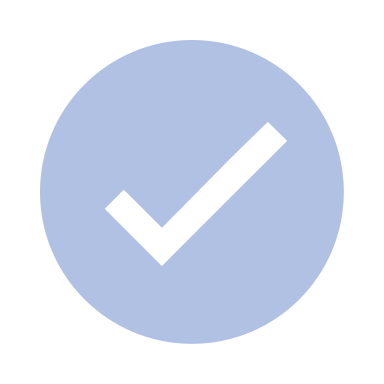 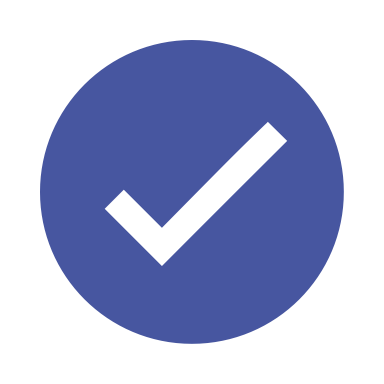 Создание инженерной и транспортной инфраструктуры до прихода инвестора на объект с целью экономии времени
ИНФРАСТРУКТУРА 
НА ИНВЕСТИЦИОННЫХ ПЛОЩАДКАХ
Создание инфраструктуры по запросу инвестора
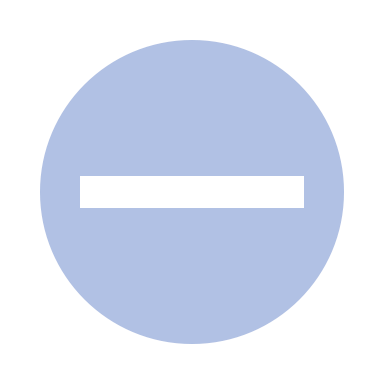 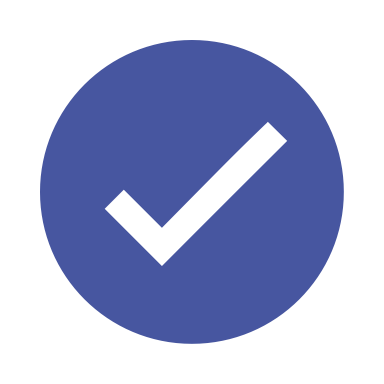 РЕШЕНИЕ И УСКОРЕНИЕ РАССМОТРЕНИЯ АДМИНИСТРАТИВНЫХ ВОПРОСОВ
Личное сопровождение и контроль инвестиционным уполномоченным каждого инвестиционного проекта на всех  стадиях его реализации
Личное сопровождение и контроль инвестиционным уполномоченным каждого инвестиционного проекта на всех  стадиях его реализации
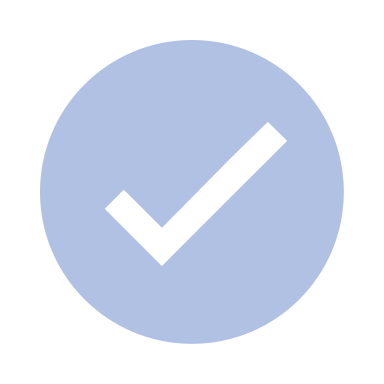 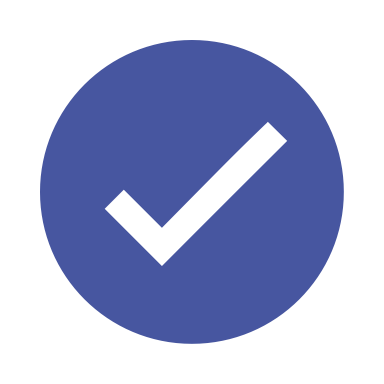 Подготовка к возможному приходу инвесторов, создание информационно-аналитических буклетов, сохранение контактов потенциальных инвесторов, составления списка для дальнейшей регулярной коммуникации
Подготовка к возможному приходу инвесторов                  при возникновении интереса с их стороны
РАБОТА С ПОТЕНЦИАЛЬНЫМИ ИНВЕСТОРАМИ
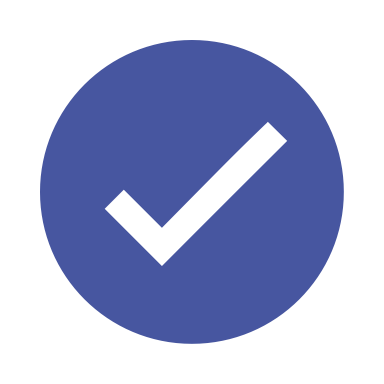 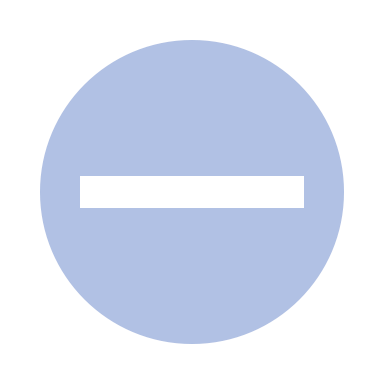 Обратная связь
Регулярная обратная связь и помощь с дальнейшим развитием в случае необходимости
РАБОТА С РЕАЛИЗОВАННЫМИ ПРОЕКТАМИ НА ИНВЕСТИЦИОННЫХ ПЛОЩАДКАХ
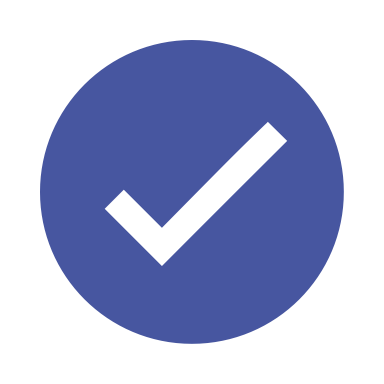 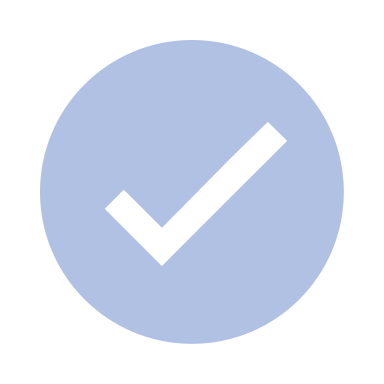 ИНВЕСТИЦИОННЫЙ ПРОФИЛЬ МР «ТАРУМОВСКИЙ РАЙОН»
22
меры господдержки
МЕРЫ ГОСУДАРСТВЕННОЙ ПОДДЕРЖКИ
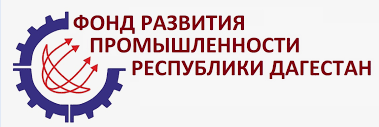 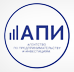 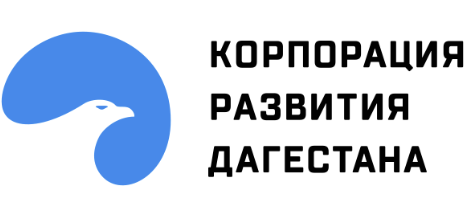 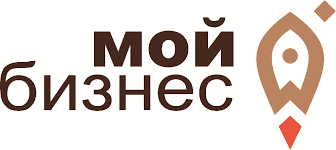 МОЙ БИЗНЕС 05
АГЕНТСТВО ПО ПРЕДПРИНИМАТЕЛЬСТВУ И ИНВЕСТИЦИЯМ РД
КОРПОРАЦИЯ РАЗВИТИЯ 
ДАГЕСТАНА
ФОНД РАЗВИТИЯ ПРОМЫШЛЕННОСТИ 
РЕСПУБЛИКИ ДАГЕСТАН
https://fondpromrd.ru/
http://mspinvestrd.ru/
https://krdag.ru/
https://mb05.ru/
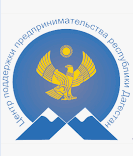 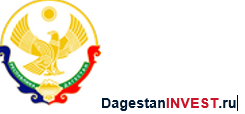 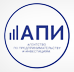 ЦЕНТР ПОДДЕРЖКИ ПРЕДПРИНИМАТЕЛЬСТВА РЕСПУБЛИКИ ДАГЕСТАН
ИНВЕСТИЦИОННЫЙ ПОРТАЛ РЕСПУБЛИКИ ДАГЕСТАН
ПОРТАЛ ПОДДЕРЖКИ МСП
http://dagsmb.ru/
https://cppdag.ru/
http://dagestaninvest.ru/
ИНВЕСТИЦИОННЫЙ ПРОФИЛЬ МР «ТАРУМОВСКИЙ РАЙОН»
23
меры господдержки
МИНИСТЕРСТВА И ВЕДОМСТВА, ОКАЗЫВАЮЩИЕ ПОДДЕРЖКУ ПРЕДПРИНИМАТЕЛЯМ И ИНВЕСТОРАМ
АГЕНТСТВО ПО ПРЕДПРИНИМАТЕЛЬСТВУ И ИНВЕСТИЦИЯМ РЕСПУБЛИКИ ДАГЕСТАН
МИНИСТЕРСТВО ЭКОНОМИКИ И ТЕРРИТОРИАЛЬНОГО РАЗВИТИЯ              РЕСПУБЛИКИ ДАГЕСТАН
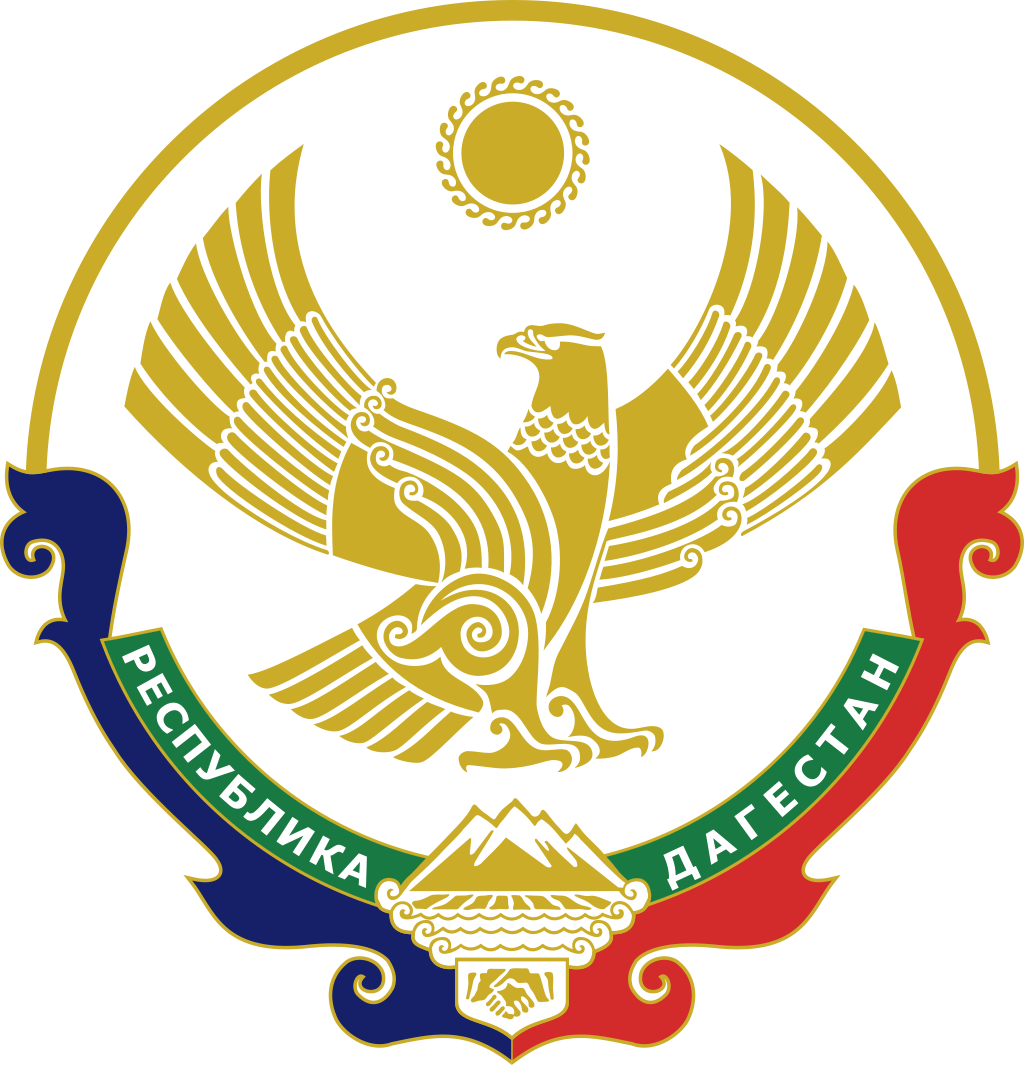 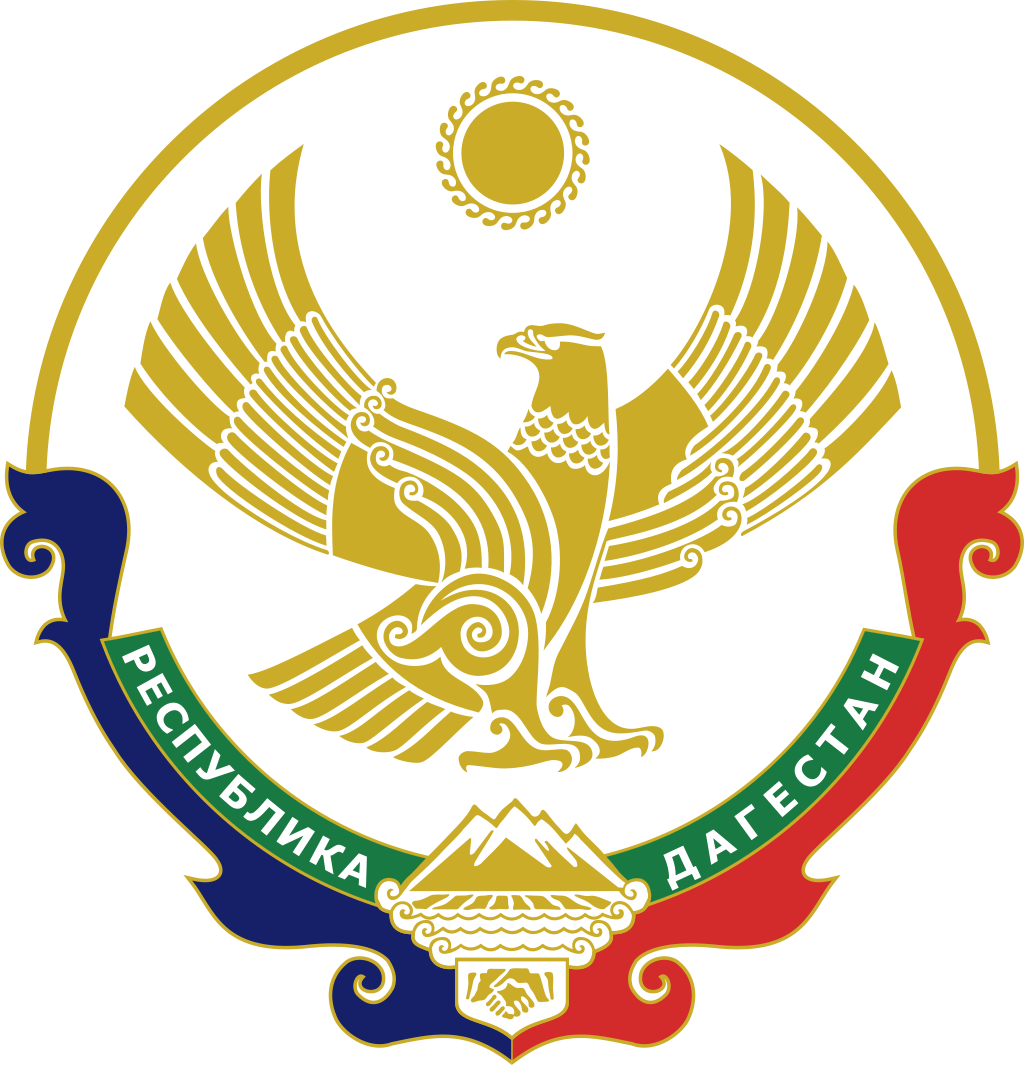 МИНИСТЕРСТВО ПО ТУРИЗМУ И НАРОДНЫМ ХУДОЖЕСТВЕННЫМ ПРОМЫСЛАМ             РЕСПУБЛИКИ ДАГЕСТАН
МИНИСТЕРСТВО ПРОМЫШЛЕННОСТИ И ТОРГОВЛИ РЕСПУБЛИКИ ДАГЕСТАН
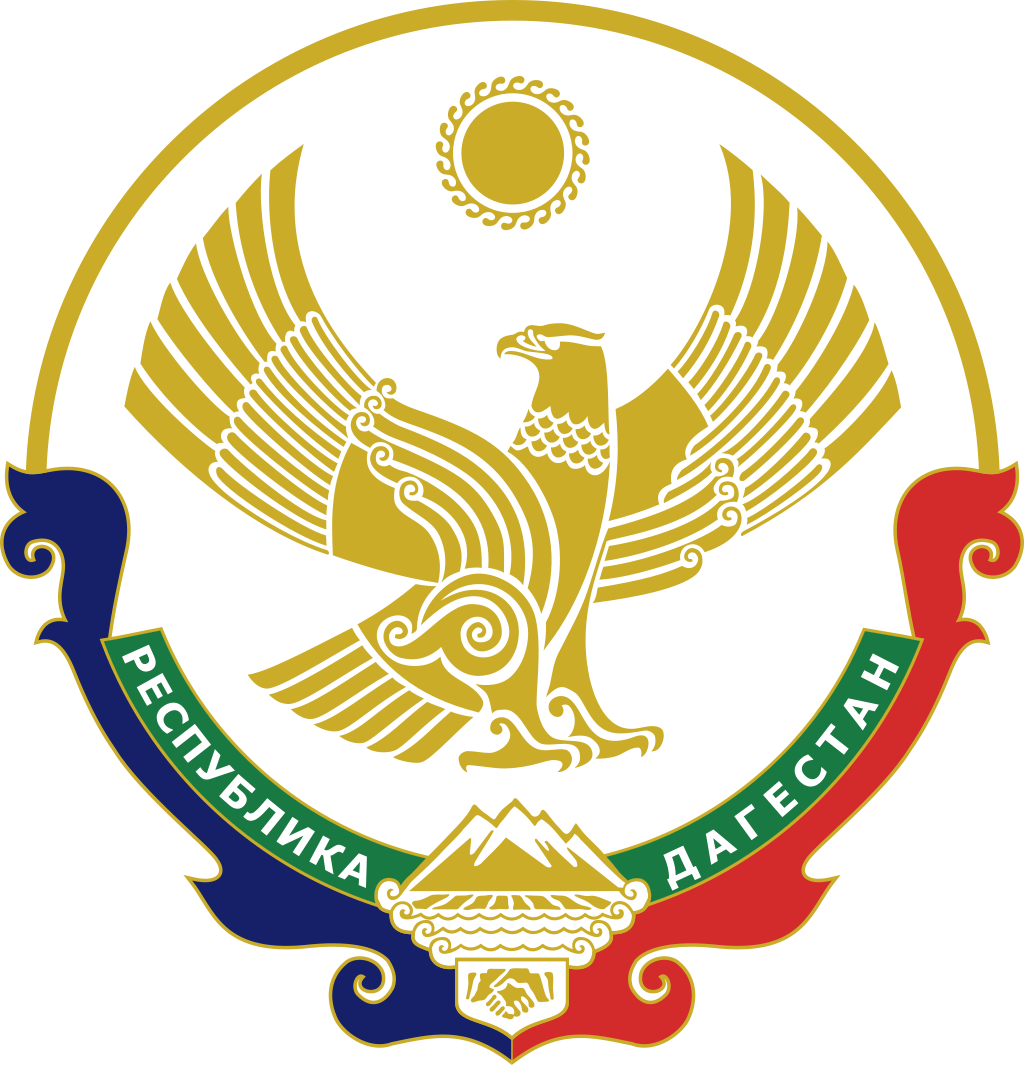 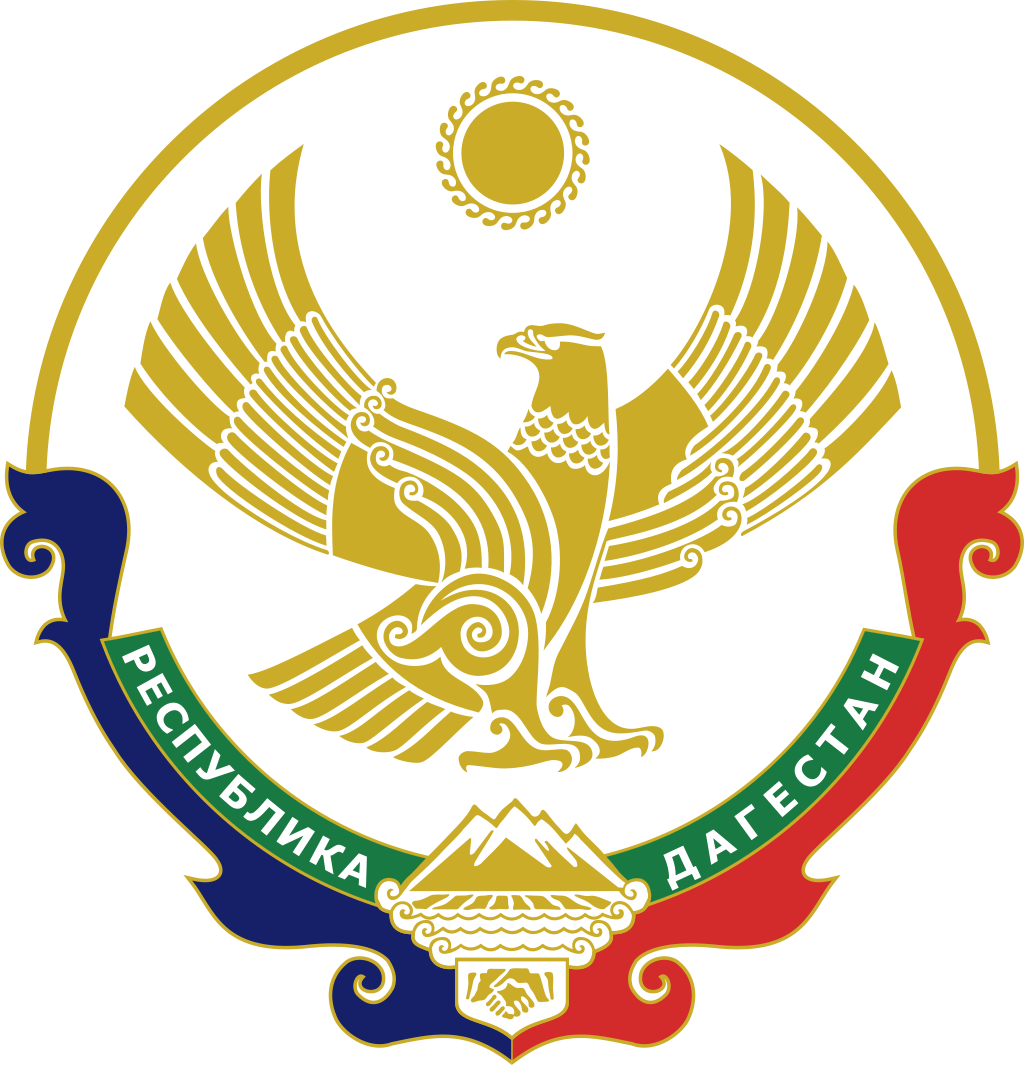 МИНИСТЕРСТВО ПО ЗЕМЕЛЬНЫМ И ИМУЩЕСТВЕННЫМ ОТНОШЕНИЯМ            РЕСПУБЛИКИ ДАГЕСТАН
МИНИСТЕРСТВА СЕЛЬСКОГО ХОЗЯЙСТВА И ПРОДОВОЛЬСТВИЯ РЕСПУБЛИКИ ДАГЕСТАН
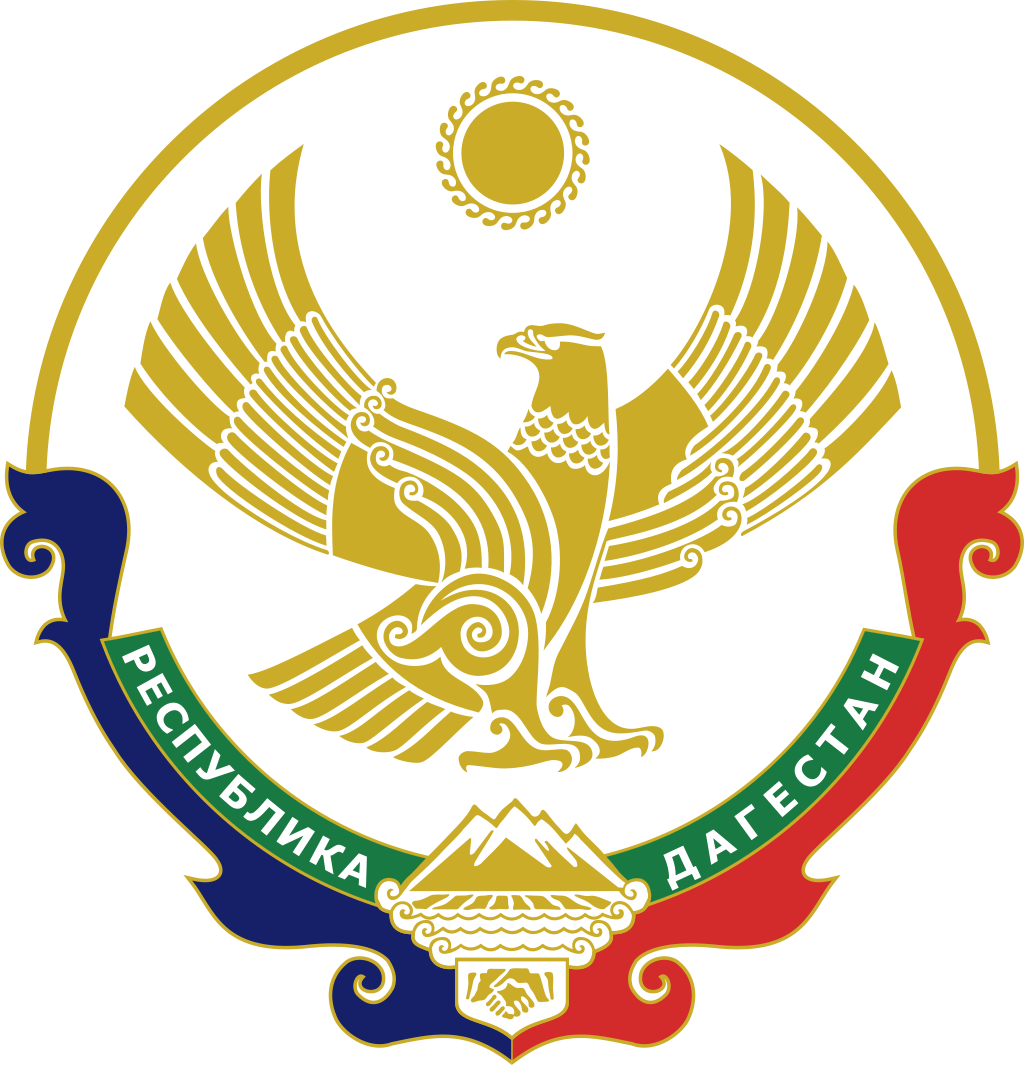 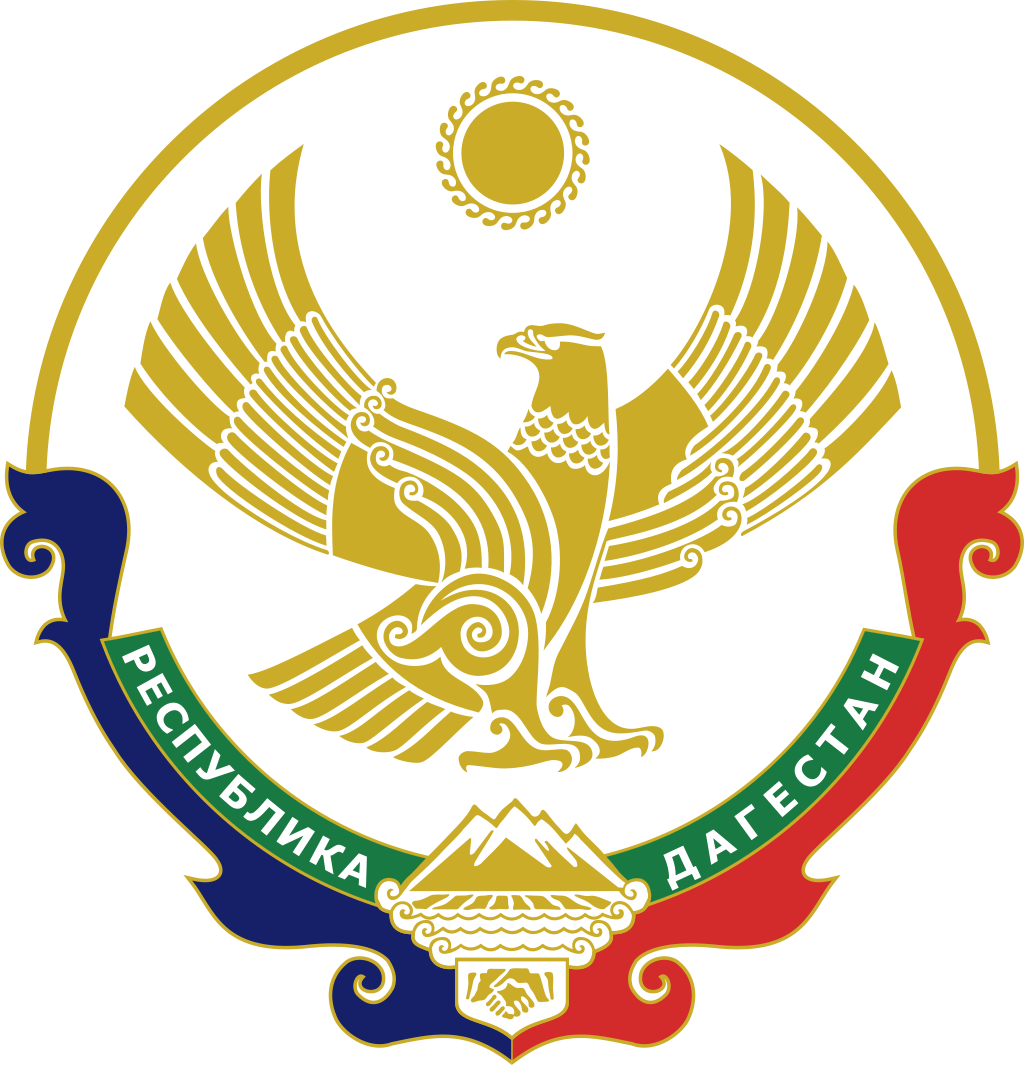 ИНВЕСТИЦИОННЫЙ ПРОФИЛЬ МР «ТАРУМОВСКИЙ РАЙОН»
24
предложения по корректировке
ПРЕДЛОЖЕНИЯ ПО КОРРЕКТИРОВКЕ МЕР ФИНАНСОВОЙ   И ОРГАНИЗАЦИОННОЙ ПОДДЕРЖКИ ПРОЕКТОВ
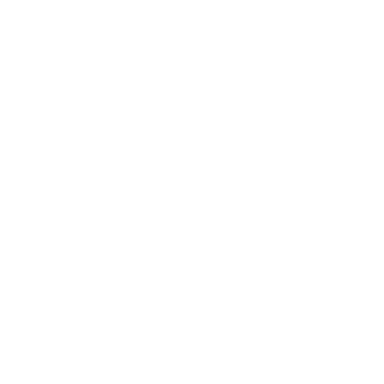 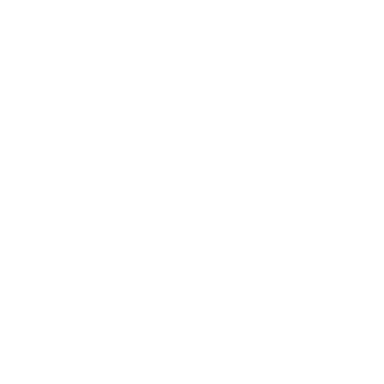 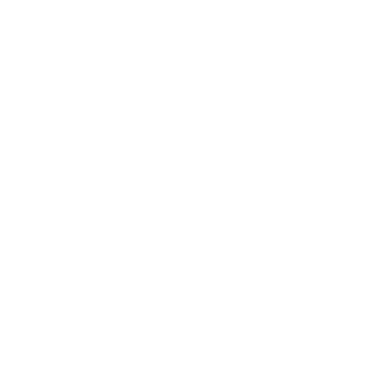 СОЗДАНИЕ ПРОЕКТНОГО 
ОФИСА, КОТОРЫЙ БУДЕТ 
ЗАНИМАТЬСЯ ОЦЕНКОЙ И ПРОРАБОТКОЙ 
ИНВЕСТИЦИОННЫХ 
ПРОЕКТОВ
АКТИВНАЯ ИНФОРМАЦИОННАЯ              И КОНСУЛЬТАЦИОННАЯ ПОДДЕРЖКА ПРЕДПРИНИМАТЕЛЕЙ
УМЕНЬШЕНИЕ КОЛИЧЕСТВА 
И СРОКОВ ПРОЦЕДУР, 
НЕОБХОДИМЫХ 
ДЛЯ ПОЛУЧЕНИЯ 
ИНВЕСТИЦИОННОЙ 
ПЛОЩАДКИ
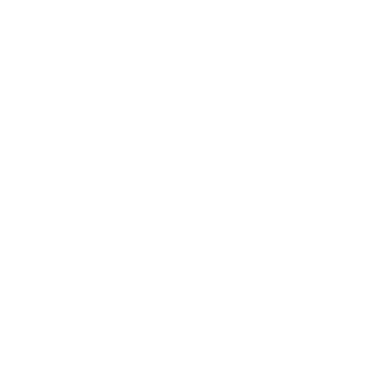 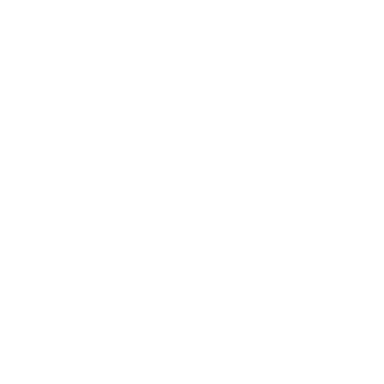 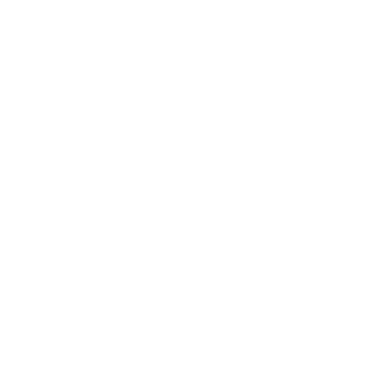 УМЕНЬШЕНИЕ КОЛИЧЕСТВА БЮРОКРАТИЧЕСКИХ ПРОЦЕДУР                           ДЛЯ ПОЛУЧЕНИЯ МЕР ПОДДЕРЖКИ
ПЕРЕНОС ПРОЦЕДУР               В ЭЛЕКТРОННЫЙ ВИД                          ДЛЯ СОКРАЩЕНИЯ ВРЕМЕННЫХ ИЗДЕРЖЕК
СНИЖЕНИЕ НАЛОГОВЫХ СТАВОК ДЛЯ МСП
ИНВЕСТИЦИОННЫЙ ПРОФИЛЬ МР «ТАРУМОВСКИЙ РАЙОН»
25
образ будущего
ОБРАЗ БУДУЩЕГО
ЭФФЕКТИВНАЯ РАБОТА С ИНВЕСТОРАМИ
ИНФРАСТРУКТУРА
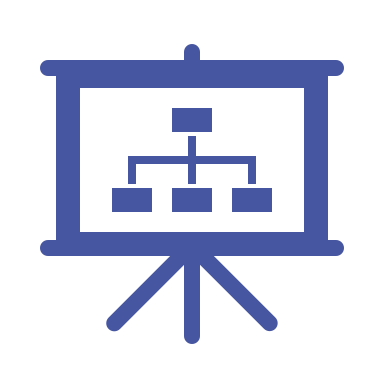 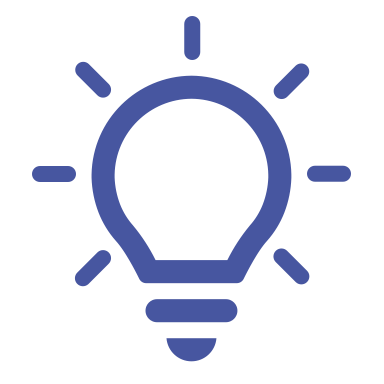 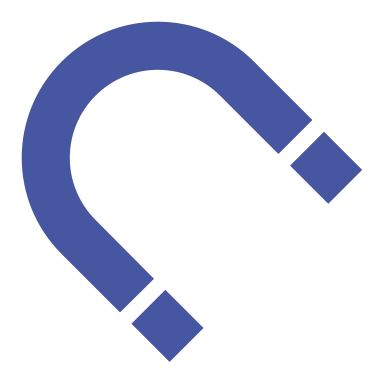 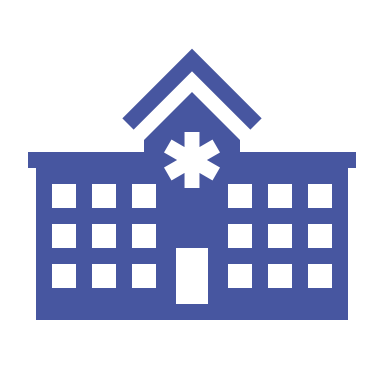 создана дорожная карта         по работе с инвесторами
создан пакет мер поддержки инвесторов
созданы новые точки притяжения
улучшена работа социальных учреждений, сокращено количество жалоб от населения
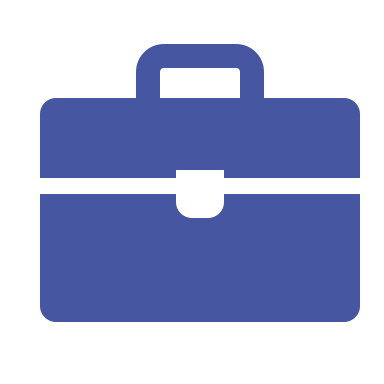 100% компаний знакомы 
с инвестиционным уполномоченным
каждая вторая компания реализует инвестиционные проекты
проведён ремонт коммунальных сетей
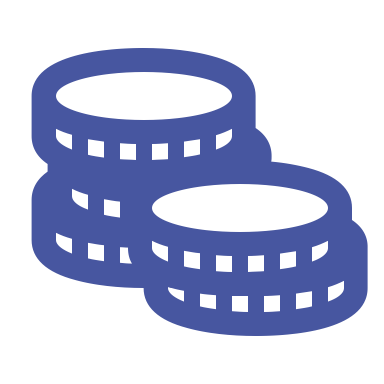 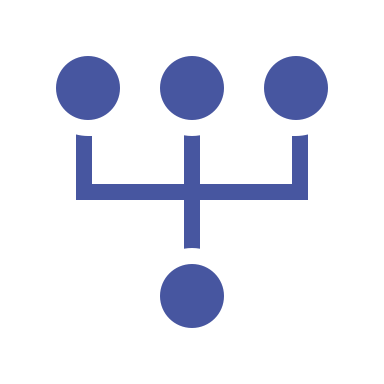 ЭФФЕКТИВНАЯ РАБОТА С ИНВЕСТОРАМИ
решение административных барьеров

информационно-консультационная поддержка по всем аспектам инвестиций
организация встреч и проведение семинаров-конференций в районе
ИНВЕСТИЦИОННЫЙ ПРОФИЛЬ МР «ТАРУМОВСКИЙ РАЙОН»
26
состав рабочей группы
СОСТАВ РАБОЧЕЙ ГРУППЫ
ПРЕДСТАВИТЕЛИ АДМИНИСТРАЦИИ МР «ТАРУМОВСКИЙ РАЙОН»
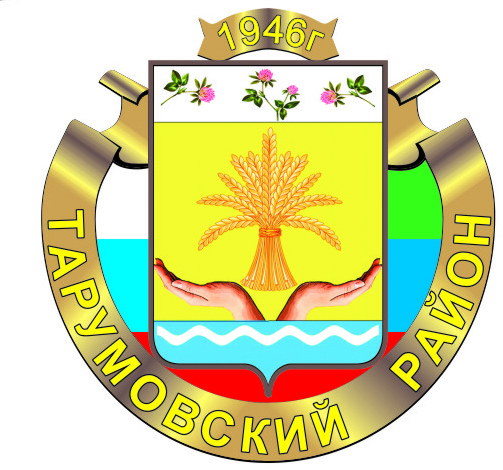 АДМИНИСТРАЦИЯ МР «ТАРУМОВСКИЙ РАЙОН»
Глава МР «Тарумовский район» 
Джамалов Василий Абдурашидович
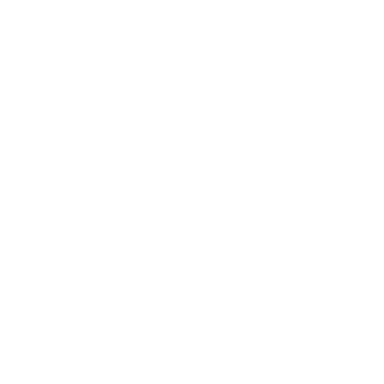 полный адрес
8 (87261) 3-10-20
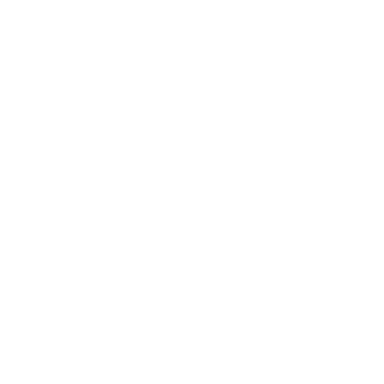 Республика Дагестан, Тарумовский район, село Тарумовка, ул.Шамиля Магомедова 19, индекс 368870
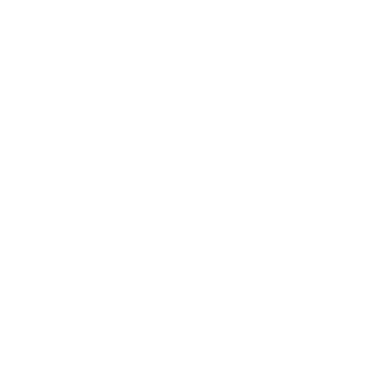 tarumrayon@e-dag.ru
ОТДЕЛ ЭКОНОМИКИ, ПРОГНОЗИРОВАНИЯ И ИНВЕСТИЦИОННОЙ ПОЛИТИКИ
ИНВЕСТИЦИОННЫЙ УПОЛНОМОЧЕННЫЙ
Донская Марина Анатольевна
Абдулазизов Мурад Магомедхабибович
8 (87261) 3-10-80
8 (87261) 3-10-20
Начальник отдела экономики, прогнозирования и инвестиционной политики
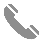 Заместитель главы администрации МР «Тарумовский район»
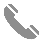 8 (967) 392-24-73
8 (961) 922-22-28
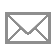 maridonskaya_86@mail.ru
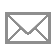 tarumrayon@e-dag.ru
ИНВЕСТИЦИОННЫЙ ПРОФИЛЬ МР «ТАРУМОВСКИЙ РАЙОН»
27
состав рабочей группы
СОСТАВ РАБОЧЕЙ ГРУППЫ
ПРЕДСТАВИТЕЛИ АГЕНТСТВА ПО ПРЕДПРИНИМАТЕЛЬСТВУ И ИНВЕСТИЦИЯМ РЕСПУБЛИКИ ДАГЕСТАН
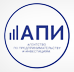 АГЕНТСТВО ПО ПРЕДПРИНИМАТЕЛЬСТВУ 
И ИНВЕСТИЦИЯМ РЕСПУБЛИКИ ДАГЕСТАН
Руководитель – Гусейнов Гусейн Хайбулаевич
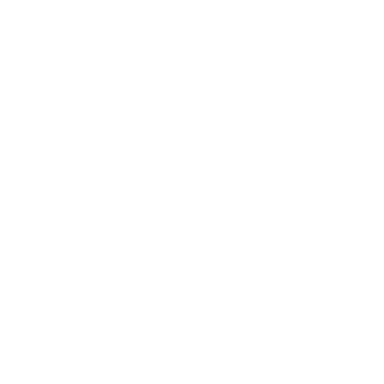 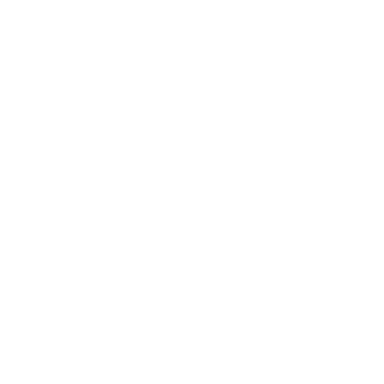 + 7 (8722) 67-10-17
полный адрес
ул. Гагарина, 120, Махачкала, Респ. Дагестан, 367029
investrd@e-dag.ru
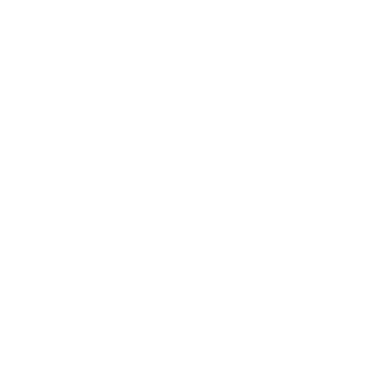 28
ИНВЕСТИЦИОННЫЙ ПРОФИЛЬ МР «ТАРУМОВСКИЙ РАЙОН»